Figure 2 Improvement of alignment score after refinement. The histogram of relative improvement of alignment score ...
Nucleic Acids Res, Volume 34, Issue 9, 1 May 2006, Pages 2598–2606, https://doi.org/10.1093/nar/gkl274
The content of this slide may be subject to copyright: please see the slide notes for details.
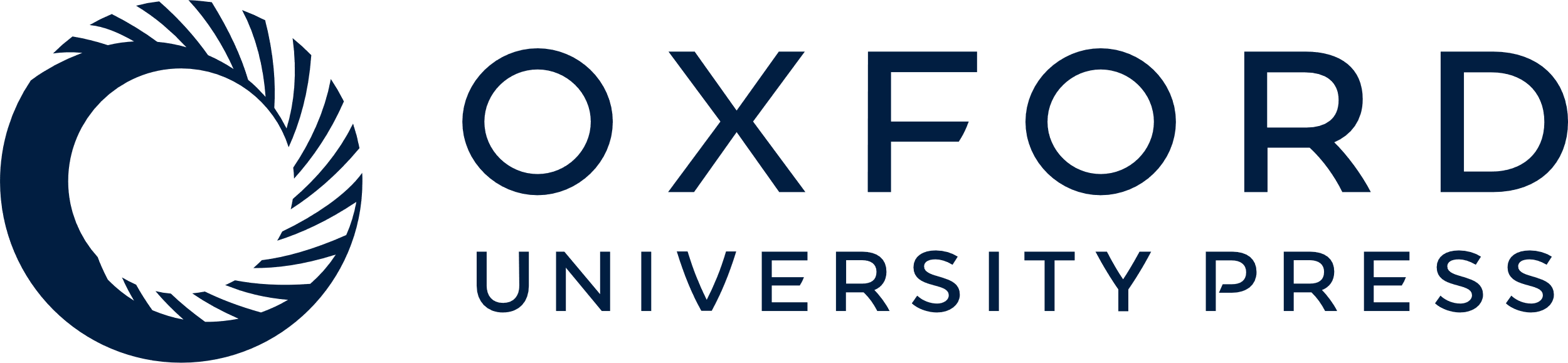 [Speaker Notes: Figure 2  Improvement of alignment score after refinement. The histogram of relative improvement of alignment score (AS, Equation 2 ) for curated CDD alignments ( a ) and un-curated PFAM alignments ( b ) with or without block extension. 


Unless provided in the caption above, the following copyright applies to the content of this slide: © The Author 2006. Published by Oxford University Press. All rights reserved  The online version of this article has been published under an open access model. Users are entitled to use, reproduce, disseminate, or display the open access version of this article for non-commercial purposes provided that: the original authorship is properly and fully attributed; the Journal and Oxford University Press are attributed as the original place of publication with the correct citation details given; if an article is subsequently reproduced or disseminated not in its entirety but only in part or as a derivative work this must be clearly indicated. For commercial re-use, please contact journals.permissions@oxfordjournals.org]